Prof Dr Dave Rempel
Prof Dr Sameer Joshi
Start-up Finanzieren
Von der Idee- zu finanzen
Crowdfunding – Angels?
26.10.2021
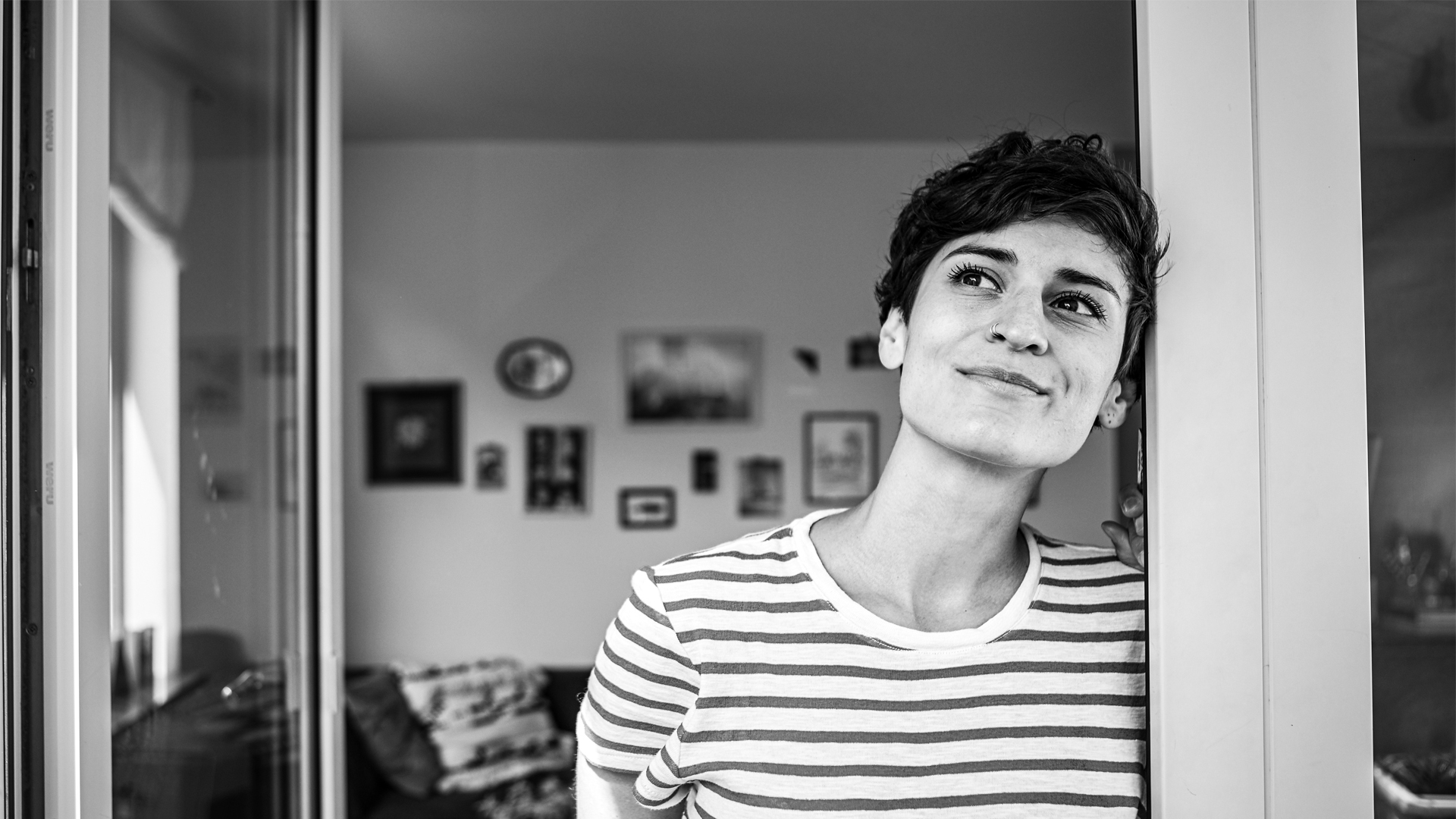 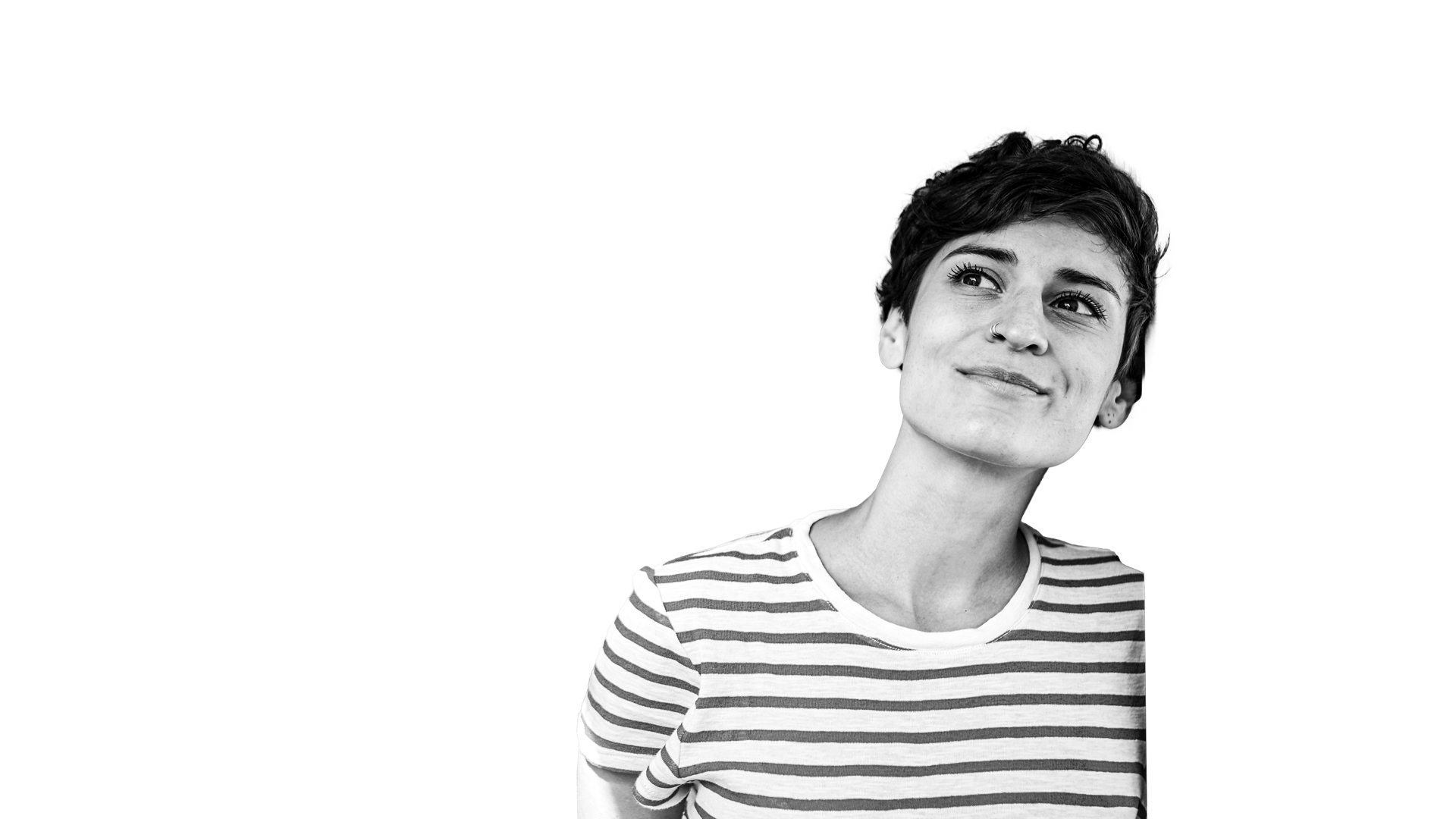 Ich habe da eine Idee
idee
Founding
Geld ?
Wer bist du?
Agenda
26.10.2021
3
Fußzeile
Idee findung
Problem?
Problem – Lösung?
26.10.2021
5
Fußzeile
Problem – Lösung?
Most Expensive Car Wash?
26.10.2021
6
Fußzeile
Problem – Lösung?
Most Expensive Car Wash?



Most Expensive Dog Hotel / „Hunde Pension“?
26.10.2021
7
Fußzeile
Problem – Lösung?
Most Expensive Car Wash?



Most Expensive Dog Hotel / „Hunde Pension“?



Most Expensive Haircut / Hairstyle?
26.10.2021
8
Fußzeile
02 / 03
Start-up Scale Up
finanzen?
3.0 Finanzen
3 von vielen Möglichkeiten
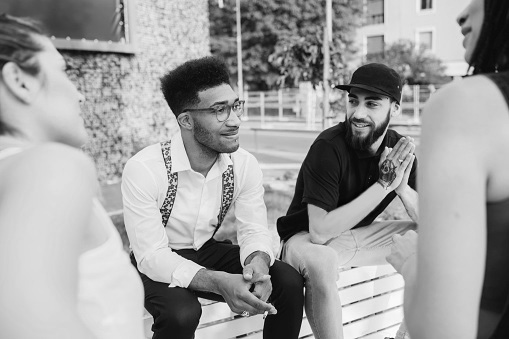 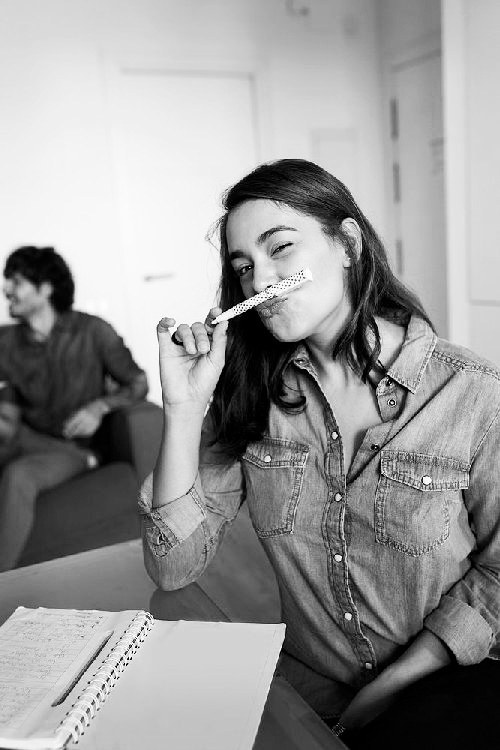 26.10.2021
10
Fußzeile
3.0 Finanzen
3 von vielen Möglichkeiten
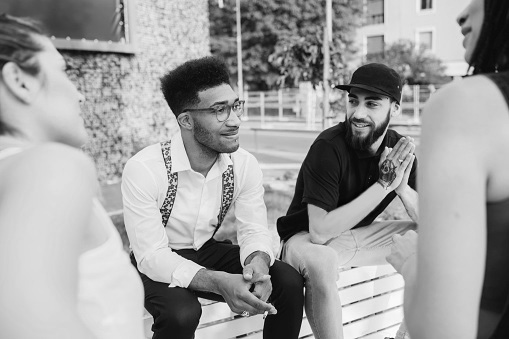 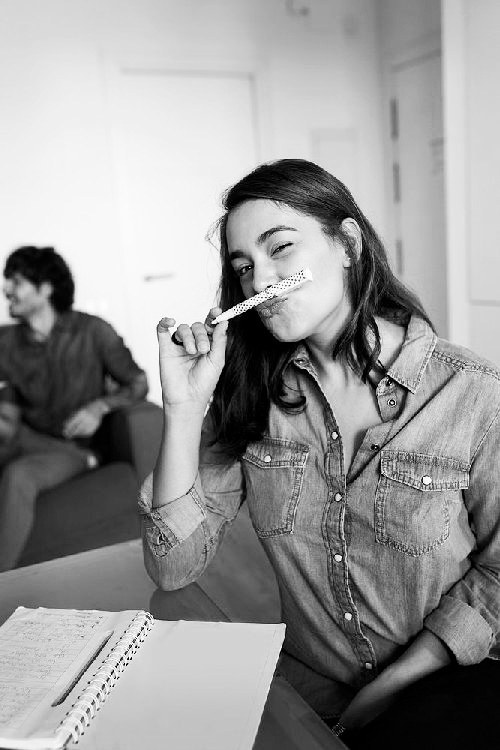 Family and Friends
26.10.2021
11
Fußzeile
3.0 Finanzen
3 von vielen Möglichkeiten
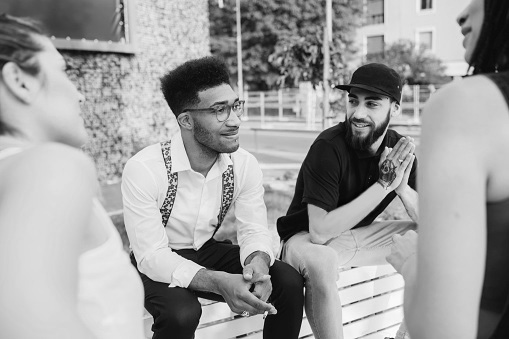 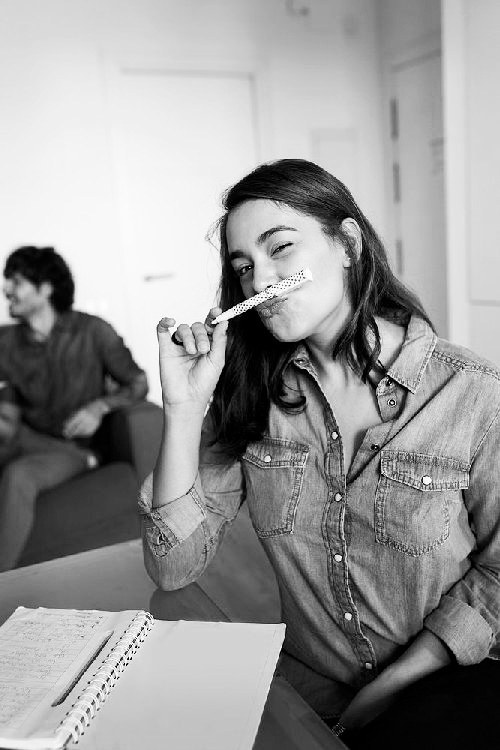 Family and Friends
Crowd Funding
www.findcrowdfunding.com/en/platforms/country-de
26.10.2021
12
Fußzeile
3.0 Finanzen
3 von vielen Möglichkeiten
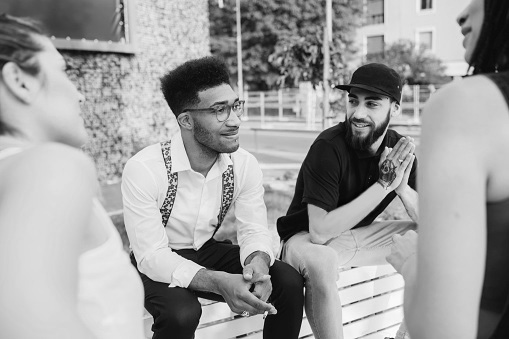 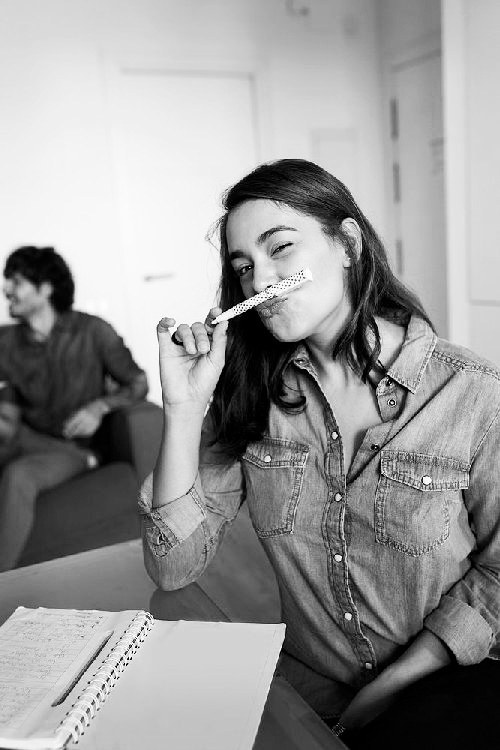 Family and Friends
Crowd Funding
www.findcrowdfunding.com/en/platforms/country-de
Busines Angels
www.business-angels.de/mitglieder/mitgliederverzeichnis/
26.10.2021
13
Fußzeile
04
Wann sagt ein Investor ja?
???
Know your audience and tell the storyProblem- Solution- WIFM
26.10.2021
15
Fußzeile
Know your audience and tell the storyProblem- Solution- WIiFM**What‘s in it for me
26.10.2021
16
Fußzeile
05
Gründen, Start-up, Scale-up, Venture
Prof dr sameer Joshi…hat eine story…
05
A start-up, Scale-up, Founding Story
And many more

Deutschland bis Silicon Valley…

Prof Dr Sameer Joshi
Danke
Prof Dr Sameer Joshi
sameer.joshi@iu.org
Prof Dr Dave Rempel 
david.rempel@iu.org